Café Bricol’
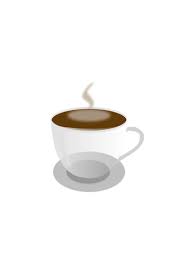 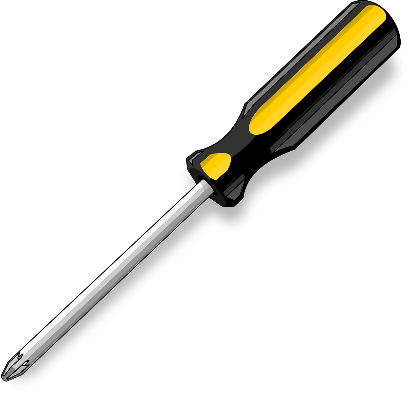 Edition #5
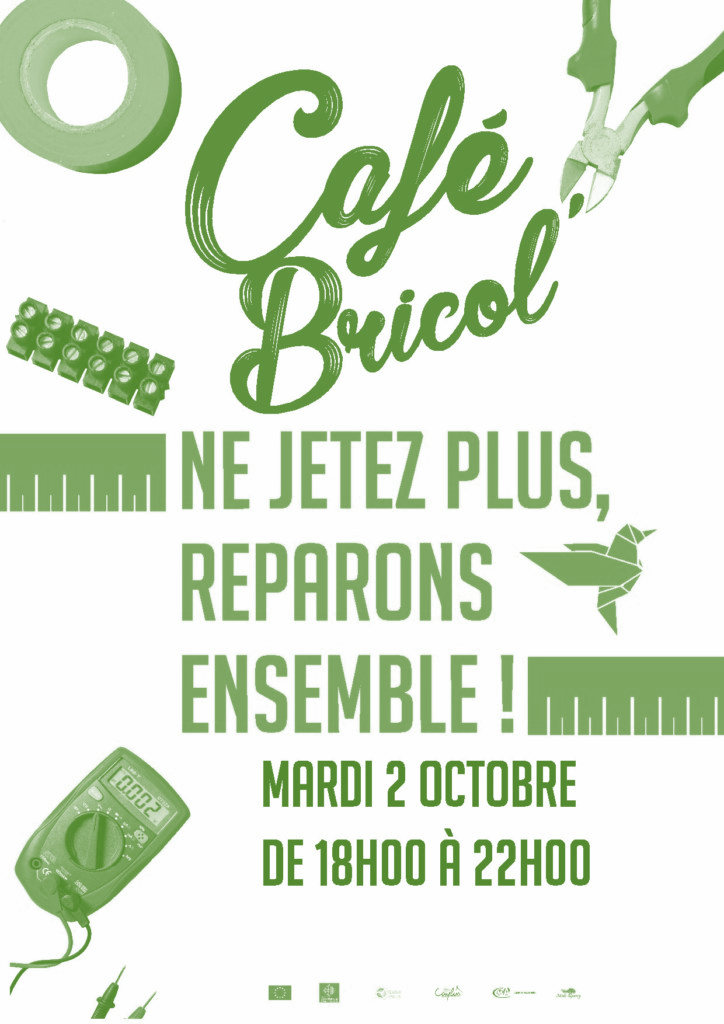 Vendredi 2 décembre 2022
18h30-21h
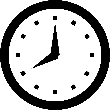 Quint-Fonsegrives 
Espace pétanque loisirs - route de la Saune
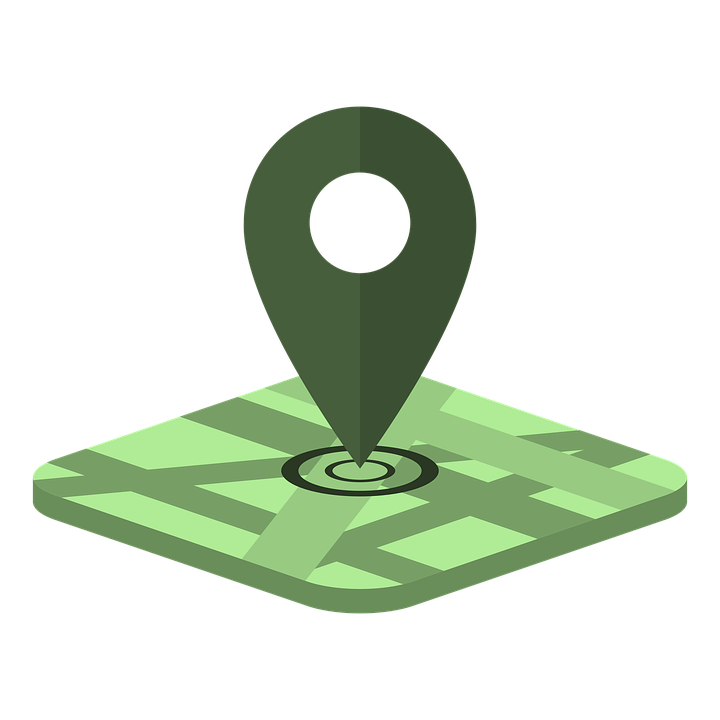 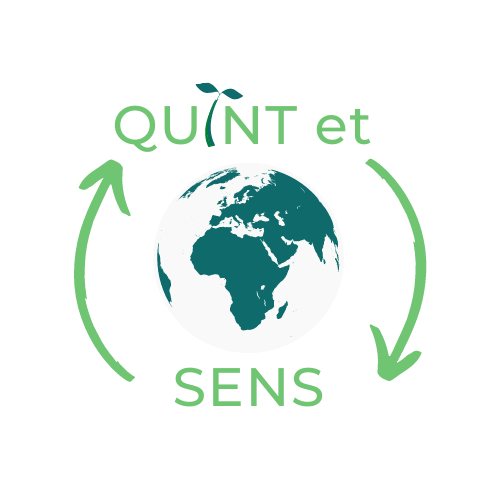 ATELIERS : 
diagnostic vélo
couture
informatique
petit électroménager et électronique
Organisé par l’association
Contact : quintetsens31@gmail.com
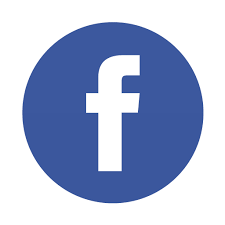 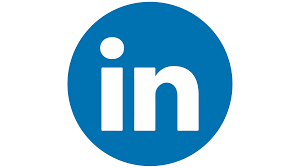